Isolation of azospirillum, azotobacter, rhizobium, PSB AND CYANOBACTERIA
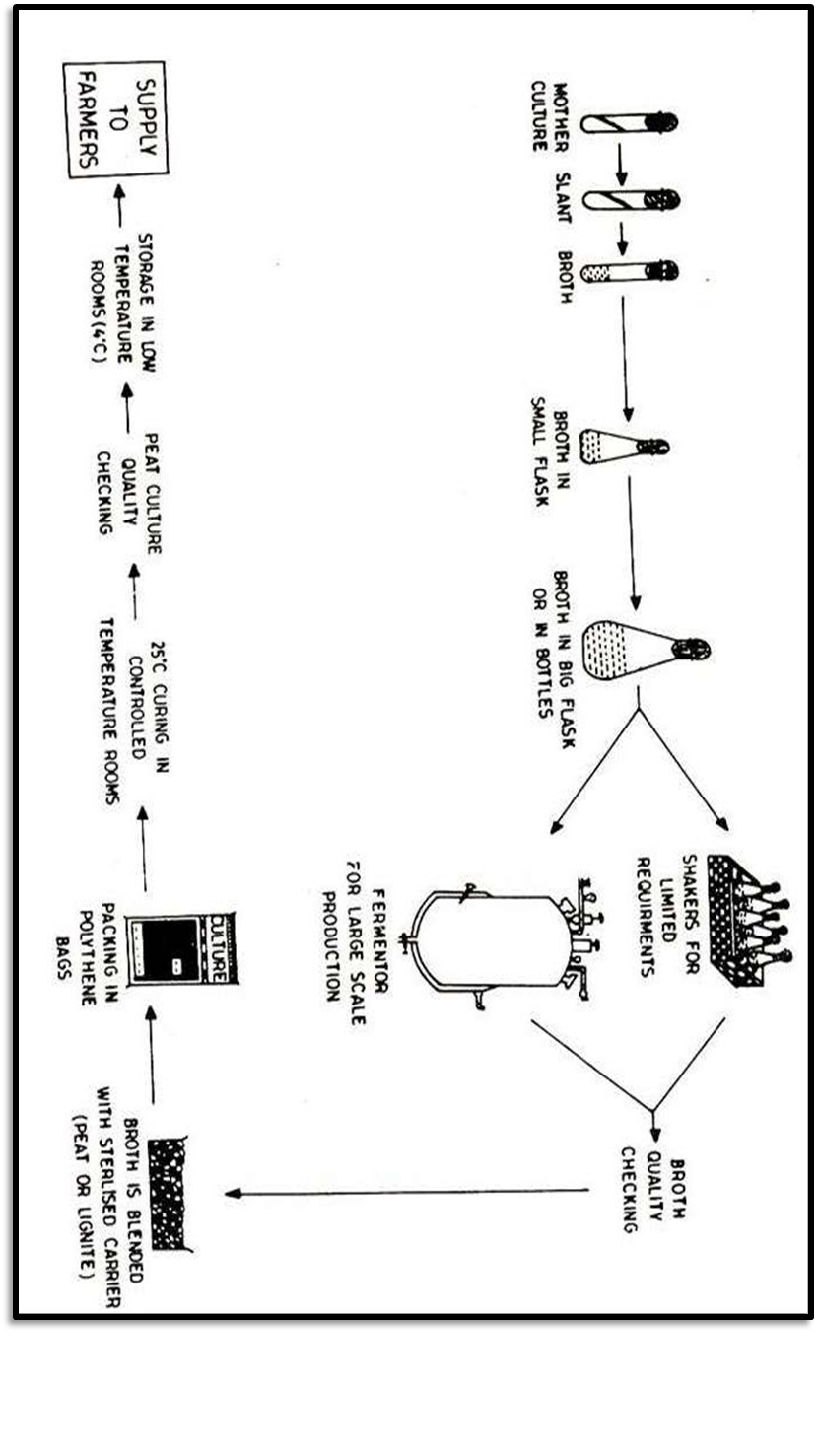 Production of biofertilizers
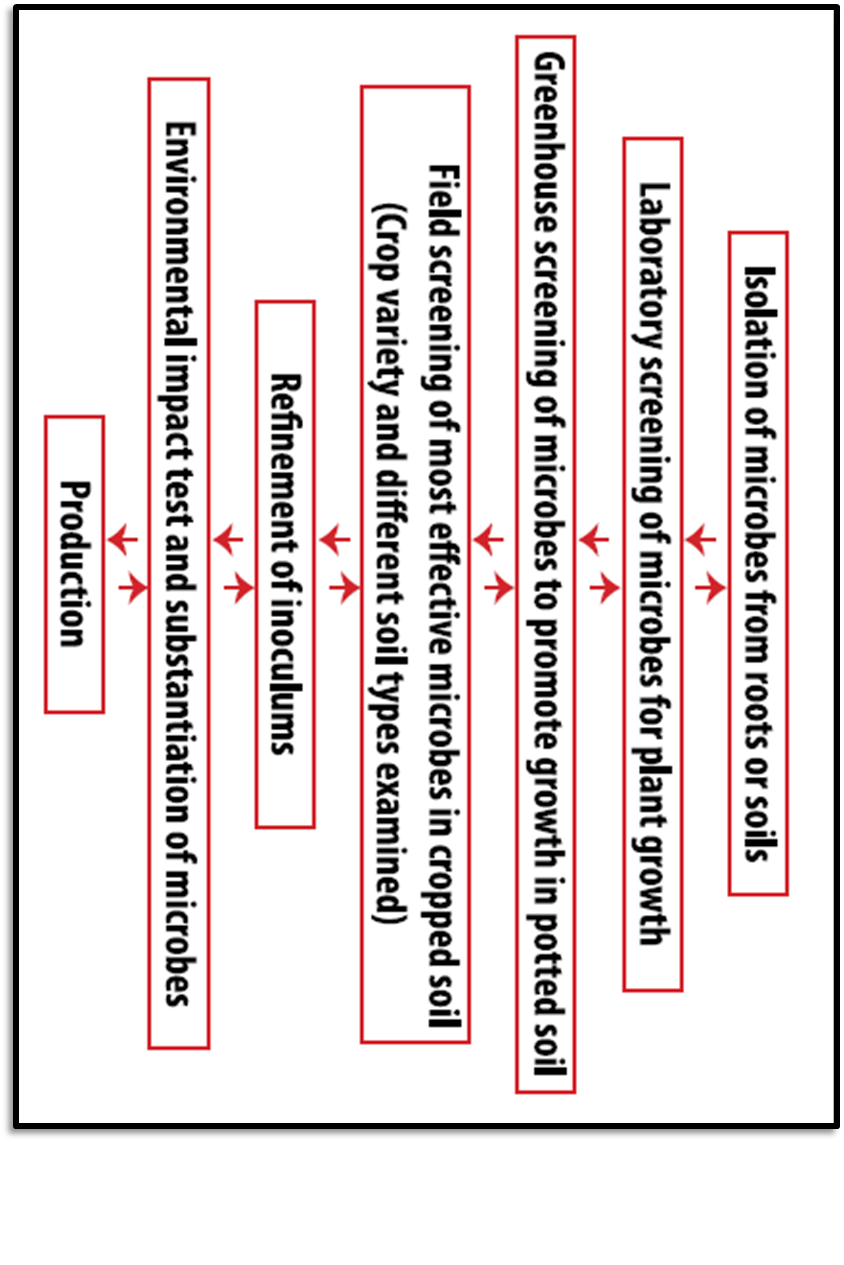 Stages in development of biofertilizers
ISOLATION OF AZOTOBACTER
Samples were withdrawn at a depth
of 10 – 15 cm below the surface, collected into sterile vials and  then
Azotobacter is isolated on Jensen’s medium
ISOLATION OF AZOSPIRILLUM
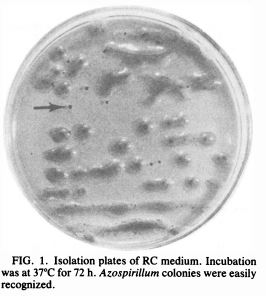 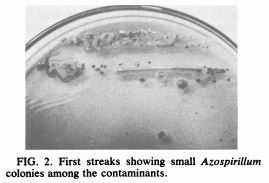 Nitrogen-free semisolid malate (NFb) enrichment medium, and Rojo Congo (Congo red; RC), an isolation medium were used for isolation of Azospirillum.
ISOLATION OF RHIZOBIUM
RHIZOBIUM IS ISOLATED ON CONGO RED MEDIUM
The Rhizobium from the freshly crushed root nodule  was Gram stained onto a slide and examined at 100X  power with oil immersion. The bacteria cells were rods  in chains, and clumps that stained Gram negative as  indicated by the faint pink red colour of the rod  membrane walls.
ISOLATION OF PSB
Soils collected from different places and sediment samples of soil is collected by sediment sampler (Peterson crab), it was sterilized  with alcohol. The central portion  of the top 2 cm sediment samples was taken out with the help of a sterile spatula. The samples were then transferred to a sterile  polythene bag and transported.
The serially diluted samples were plated on Pikovskaya’s agar  media to isolate the phosphate solubilizing bacteria. The plates  were incubated at 28±2 ºC.
ISOLATION OF CYNOBACTERIA
The number of heterotrophic bacteria present on the surface of a membrane filter then was determined by placing each filter into 10 ml of sterile dilution buffer (HEPES, 1.2 g/liter; NaNO3, 1.5 g/liter; pH 7.5) and dispersing the cells by treatment for 3 min in an ultrasonic cleaning bath (model B-220; Branson). Serial dilutions of the resulting cell suspensions were prepared and plated in duplicate on BG-12 medium supplemented with glucose (1.0 g/liter), nutrient broth (Difco; 0.8 g/liter), and cycloheximide. After incubation in the dark at 25°C under ambient atmosphere for 1 week, the bacterial colonies present on the plates were counted with a colony counter (American Optical).
THANK YOU